TV drives sales
Gumtree “Good Finds"
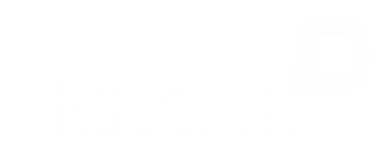 TV will drive scale and scale drives effectiveness
29%
20%
17%
15%
10%
7%
6%
6%
3%
2%
Source: Effectiveness in the digital era, 2016, Binet & Field IPA
[Speaker Notes: The latest analysis of the IPA Effectiveness Databank shows that campaigns using TV are the ones that are most likely to drive a higher number of big business effects such as very high volumes of profit, market share growth or decreases in price sensitivity. 

This backs up every other major piece of advertising effectiveness research – TV is consistently the highest performing medium.]
TV gives the best business results
INCREASE IN NO. OF BUSINESS EFFECTS
Source: ‘Advertising Effectiveness: the long and short of it’, 2013, IPA
[Speaker Notes: ‘Advertising Effectiveness: the long and short of it’ by the IPA demonstrated that TV stands head and shoulders above other media in driving business results.  It adds the greatest number of business effects to a campaign – things such as sales, profit, market share – and, the more business effects, the more commercially successful the campaign will be.]
TV has become more effective over time
Adding TV increases effectiveness by 40%, making TV the most effective medium
INCREASE IN AVG. NO. VERY LARGE BUSINESS EFFECTS FROM ADDING TV%
Source: Effectiveness in the digital era, 2016, Binet & Field IPA
[Speaker Notes: Analysis of the IPA Effectiveness Awards Databank by Les Binet and Peter Field has shown that TV’s effects are increasing over time. And, on average, adding TV to a campaign increases effectiveness by 40%, making it one of the biggest differences you can make to the effectiveness of marketing.]
TV delivers greater sales versus spend for smaller brands
Share of spend
Share of advertising-generated sales
Source: ‘As Seen on TV: supercharging your small business’, May 2019, Data2Decisions/Work/Thinkbox. Data2Decisions database of smaller brands. All categories.
[Speaker Notes: Thinkbox study ‘As Seen on TV: supercharging your small business’, conducted by marketing effectiveness consultancy D2D, shows how well TV performs in terms of sales versus spend.

Out of the D2D dataset of 78 smaller brands across all categories, TV constituted on average 66% of their media budget but returned 80% of all ad-generated sales. This is due to two factors – the high ROI (return on investment) and the fact that it can deliver scale without saturating.

This demonstrates the key role of TV for advertisers looking to drive brand growth.

For more information on this study please see:
https://www.thinkbox.tv/research/thinkbox-research/as-seen-on-tv-supercharging-your-small-business/]